2つの意味川柳
二重にし

ガード固めて

〇〇〇〇〇
二重にし

ガード固めて

ますく〇〇
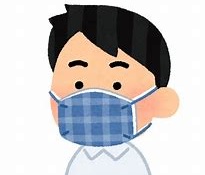 二重にし

ガード固めて

ますくつう
マスクツー(Two)
増す苦痛
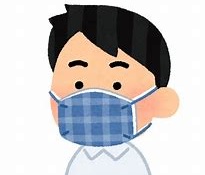 その他のマスク川柳

コロナ禍が　さらに長引き
　ますくちゅう(マスク中　増す苦衷)

敏感で　顔付けられず
　ますくのう(マスクノー　増す苦悩)

ウイルスへガード工夫で
　ますくしん(マスク新　増す苦心)
ウイルスが

拡散しそう

〇〇〇〇〇
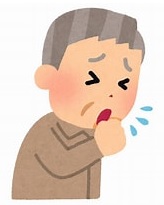 ウイルスが

拡散しそう

せきとめよ
咳とめよ
堰止めよ
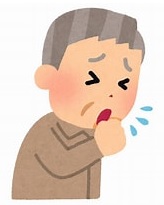 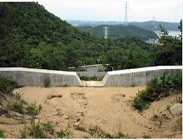 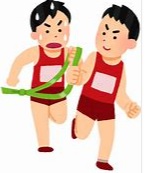 駅伝が

来ると集まり

〇〇〇〇す
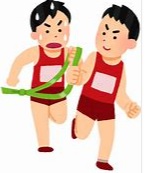 駅伝が

来るぞ集まり

かんせんす
観戦す
感染す
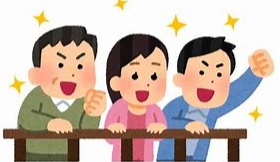 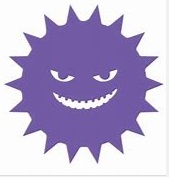 北京市へ

バッハ会長

〇〇〇〇〇
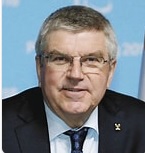 北京市へ

バッハ会長

ごりんせき
ご臨席
五輪席
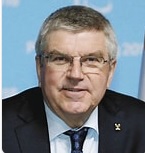 〇〇〇〇〇

茶を点てるのが

宗室で
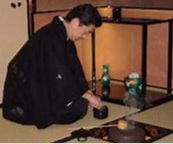 おもてなし
(おもてなし　表なし)
茶を点てるのが

宗室で
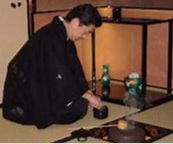 負けが込み

切羽つまって

〇〇〇〇〇
負けが込み

切羽つまって

きゅうじょうへ
　窮状へ
　休場へ
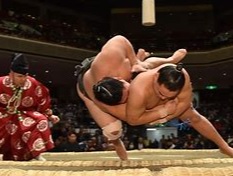 〇〇〇〇〇
　
たった4はいで

ねられない
じょうきせん
　蒸気船
　上喜撰
たった4はいで

ねられない
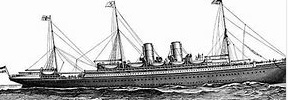 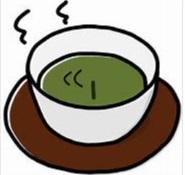